Extended Surfaces for Better Thermal Management of Chip on Board
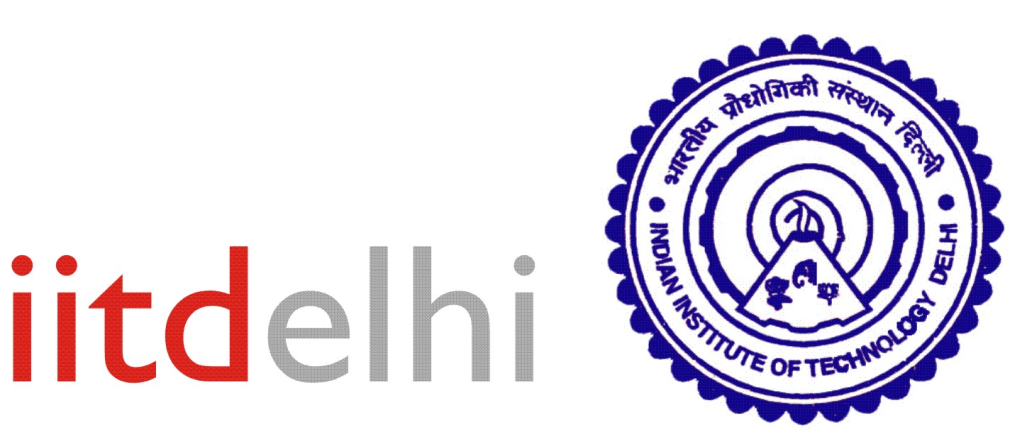 P M V Subbarao
Professor
Mechanical Engineering Department
Shape Evolution of Heat Exchanging Surfaces…
Forced Convection Cooling of Chips Using Air
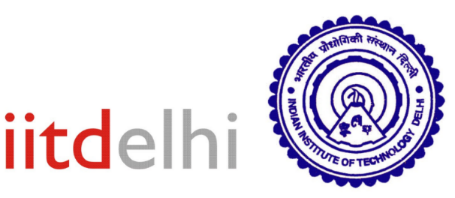 Analytical Convective Heat Transfer
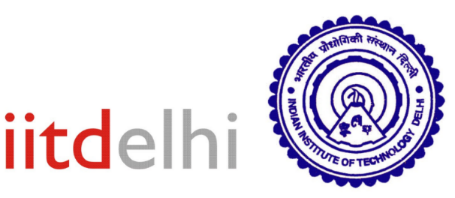 Blending of  Convection  & Conduction in to GDE was a need for design high energy dissipating systems.
1945  - GARDNER-MURRAY Ideas.
Continuous Convection or Radiation heat transfer to/from fin surface
Conduction heat transfer to /from body.
Clues from Nature: Blending of Convection or Radiation in Conduction Equation
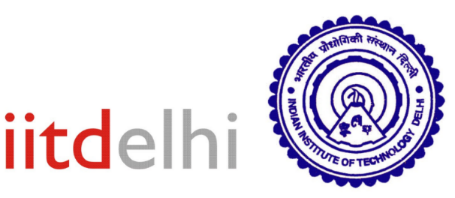 Extended surface
Body to gain or loose heat
Conduction through the fin is strengthened or weakened by continuous convection or radiation from/to fin surface.
Mathematical Ideas are More Natural
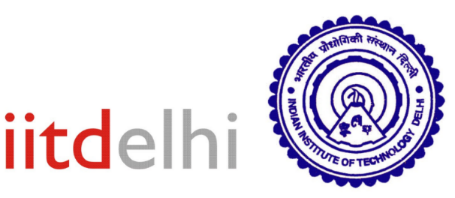 Reptiles, mammals and birds like high steady body temperatures.
They have sophisticated ways to manage flows of heat between their bodies and the environment. 
Body shape enters the physics of body cooling. 
It also helps to explain the odd appendages like crests and sails that decorated extinct reptiles like Stegosaurus or mammal-like reptiles like Dimetrodon. 
Theoretical Biologists did Calculations to show these structures could act as very effective heat exchange fins.
These fins are allowing animals with crests to heat their bodies up to high temperatures much faster than animals without them.
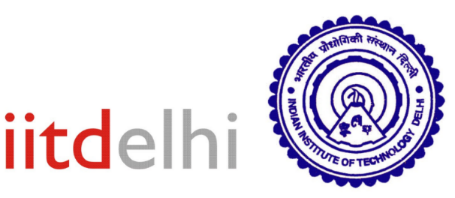 Natural Geometries for Convection Cooling
An optimum body size is essential for the ability to regulate body temperature by blood-borne heat exchange. 
For animals in air, this optimum size is a little over 5 kg. 
For animals living in water, the optimum size is much larger, on the order of 100 kg or so.
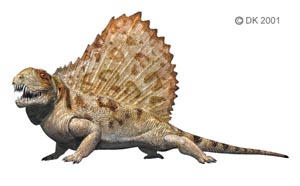 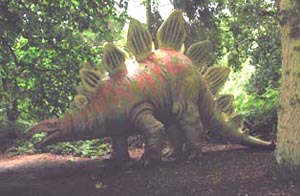 This may explain why large reptiles today are largely aquatic and terrestrial reptiles are smaller.
Amalgamation of Conduction and Convection/Radiation
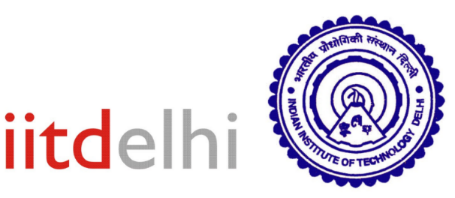 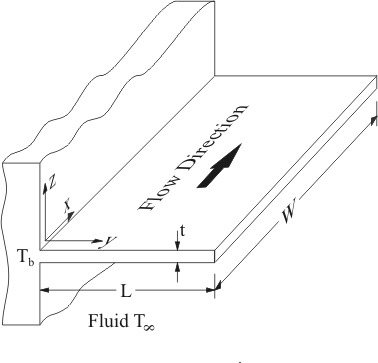 Basic Geometric Features of Fins
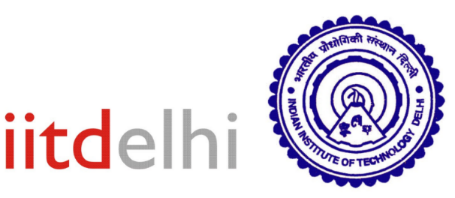 profile
PROFILE AREA
cross-section
CROSS-SECTION AREA
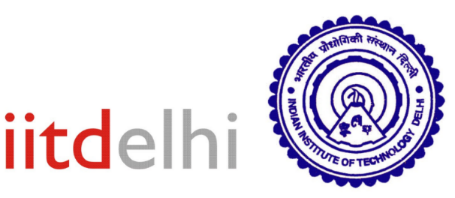 Innovative Fin Designs
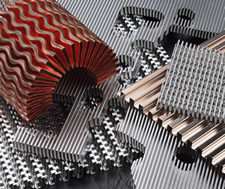 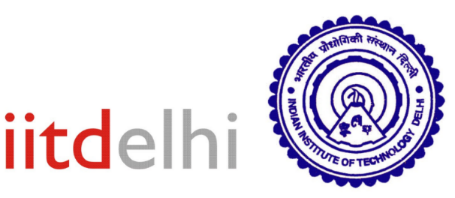 Single Fins :Shapes
Longitudinal or strip
Radial
Pins
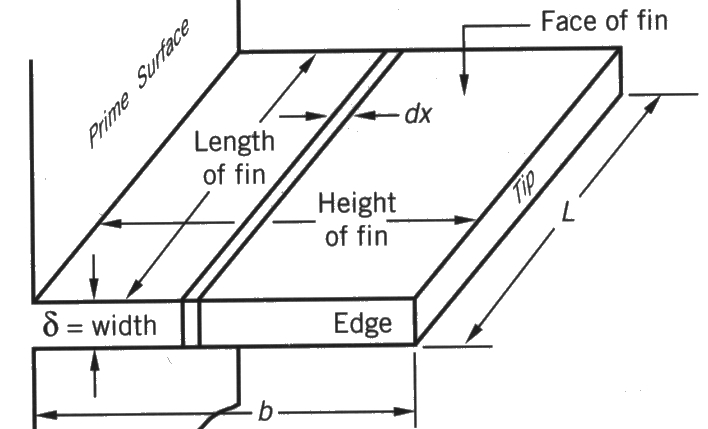 Dx
thickness
x
Anatomy of A STRIP FIN
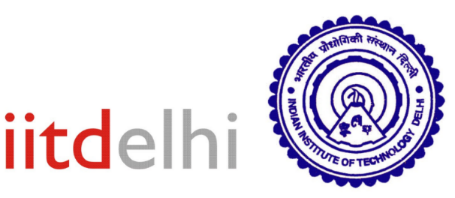 Flow Direction
GARDNER-MURRAY ANALYSIS : ASSUMPTIONS
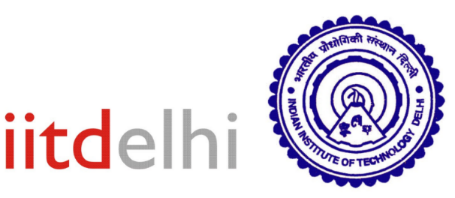 Steady state one dimensional conduction Model. 
No Heat sources or sinks within the fin .
Thermal conductivity constant and uniform in all directions. 
Heat transfer coefficient constant and uniform over fin faces. 
Surrounding temperature constant and uniform.
Base temperature constant and uniform over fin base. 
Fin width much smaller than fin height.
No bond resistance between fin base and prime surface. 
Heat flow off fin proportional to temperature excess.
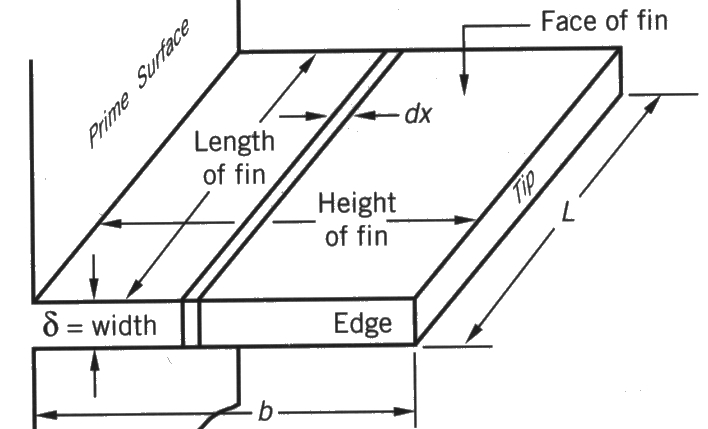 Dx
thickness
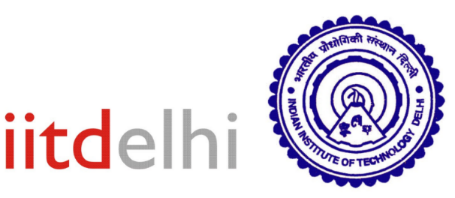 Slender Fins
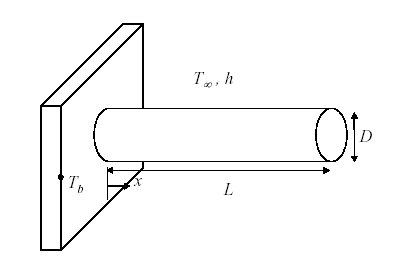 qconv or qradiation
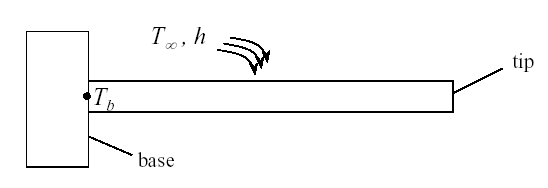 qx
qx+dx
Steady One-dimensional Conduction through Fins
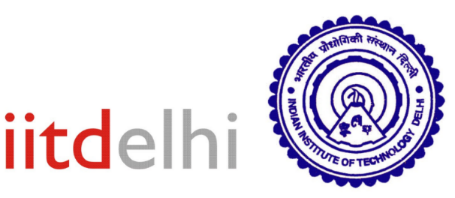 Conservation of Energy:
OR
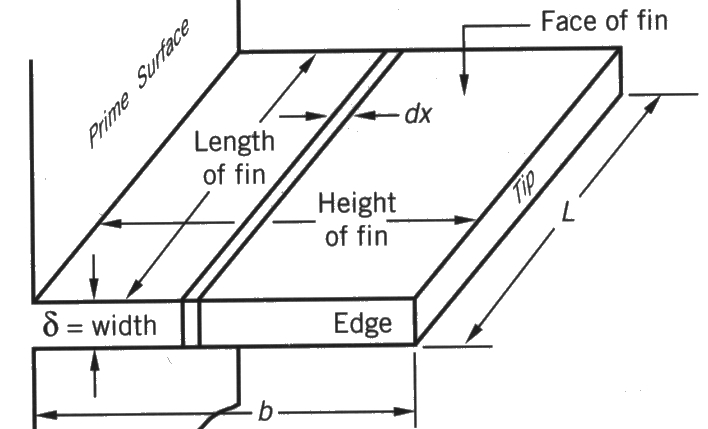 Dx
thickness
Transverse Heat Transfer in  A Fin
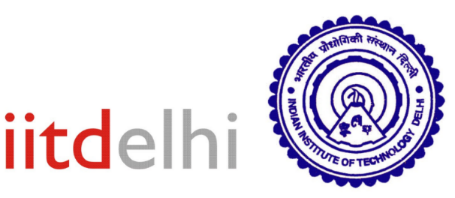 OR
Governing Differential Equation for Conjugate Heat Transfer
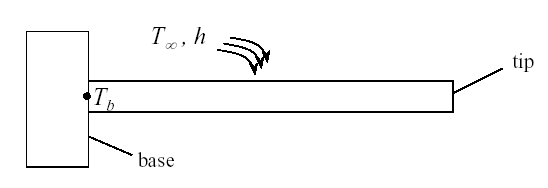 qx
qx+dx
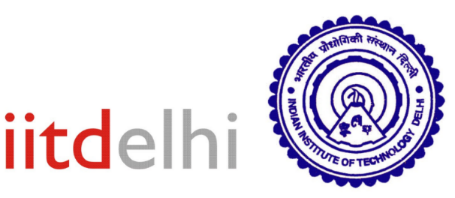 Energy Conservation Equation per unit length of fin :
Taking limit Dx tends to zero and using the definition of derivative:
Governing Differential Equation for Conjugate Heat Transfer
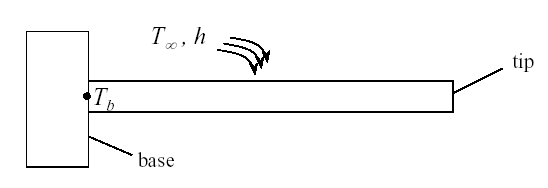 qx
qx+dx
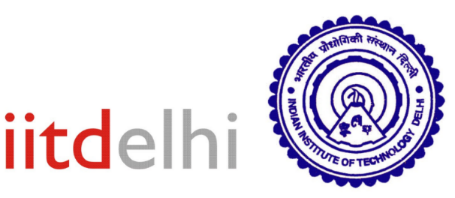 Substitute Fourier’s Law of Conduction:
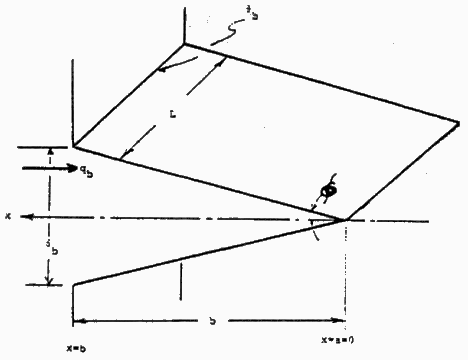 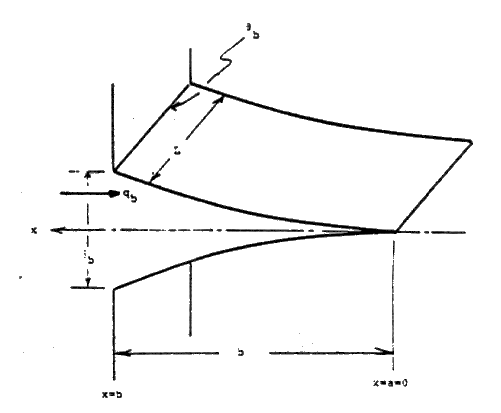 L
qb
x
L
qb
x
b
x=0
x=b
b
x=b
x=0
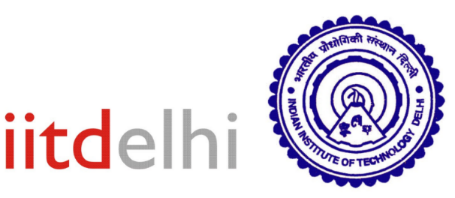 Types of Strip Fins with Reduced Weight
Straight fin of triangular profile rectangular C.S.
Straight fin of parabolic profile rectangular C.S.
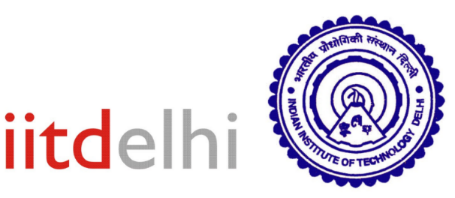 Fins with Cartesian Geometry Heat Transfer
Straight fin of triangular profile Circular C.S.
Straight fin of parabolic profile rectangular C.S.
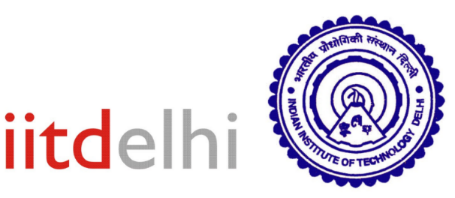 Fins with Cylindrical Geometry Heat Transfer
Circumferential fin of  rectangular profile
Straight fin of triangular profile
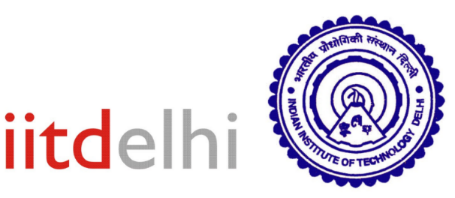 Strip Fin with constant cross section area:
The Fin Factor
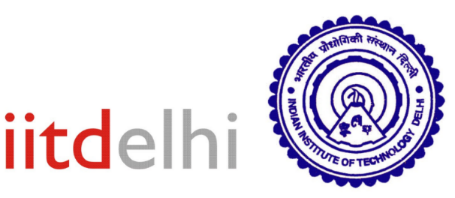 Fin factor for pin Fin:
Fin factor for strip Fin:
GDE for Constant CS Area Fins
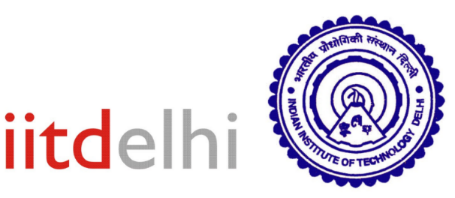 Define:
At the base of the fin:
Conditions at the Tip of A Fin
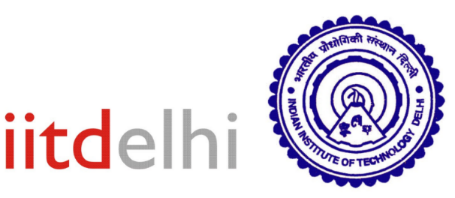 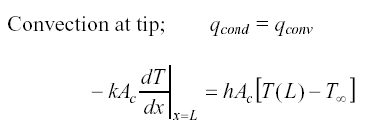 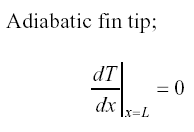 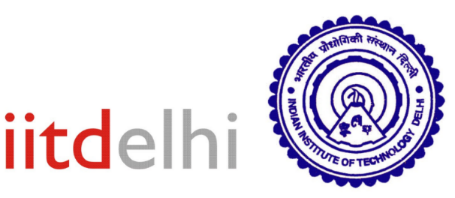 Conditions at the Tip of A Fin
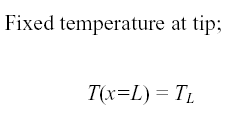 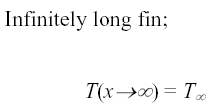 Linear Second order ODE with Constant Coefficients
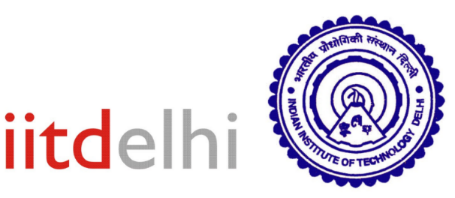 This equation has two linearly independent solutions.
The general solution is the linear combination of those two independent solutions.
Each solution function qi(x) and its second derivative must be constant multiple of each other.
Therefore, the general solution function of the differential equation above is: